Мы выбираем здоровье!
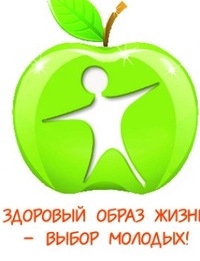 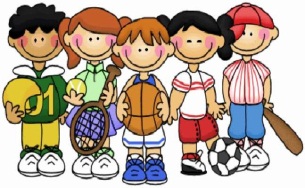 Здоровый образ жизни это:
Здоровое питание
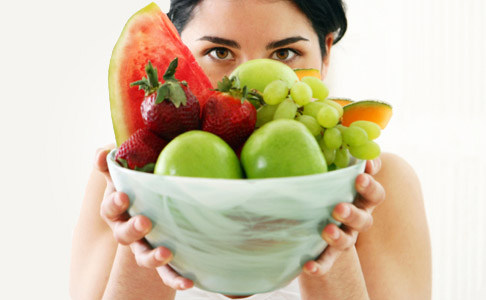 Активный  образ жизни
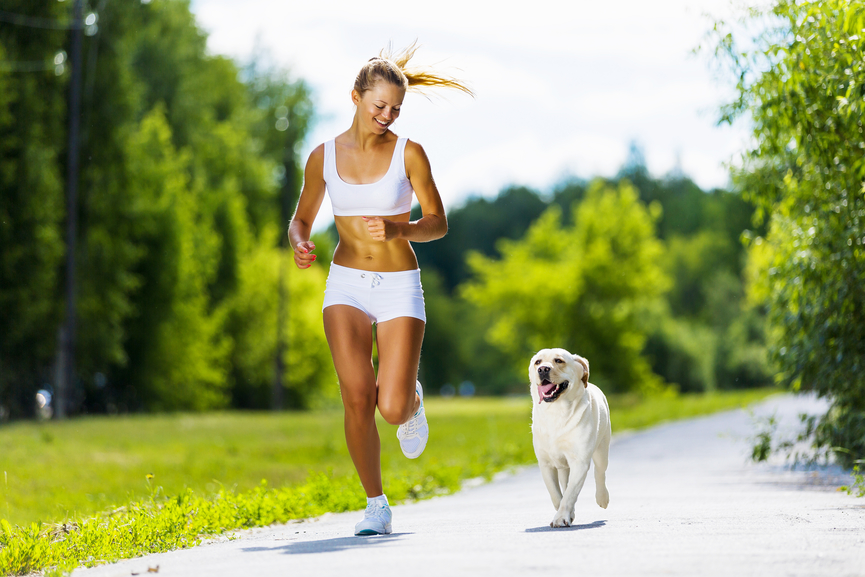 Психологическое здоровье
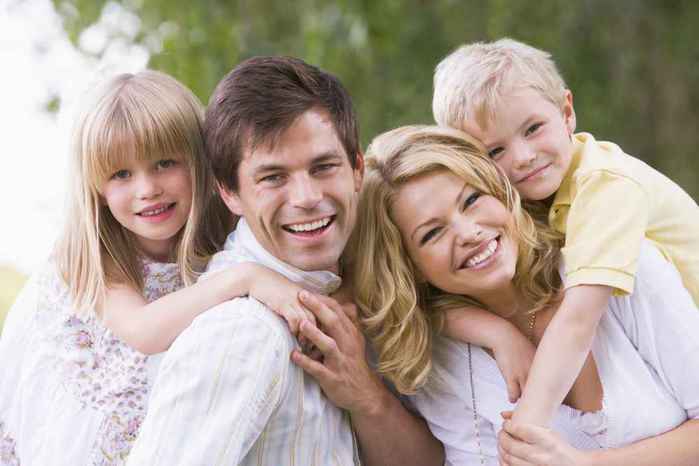 Продукты для нашего здоровья
Свежие мясо и рыба
Овощи и фрукты
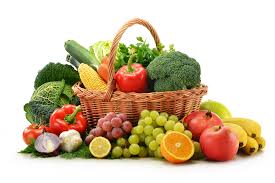 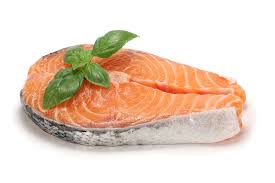 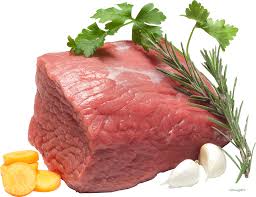 Злаки
Молочные продукты
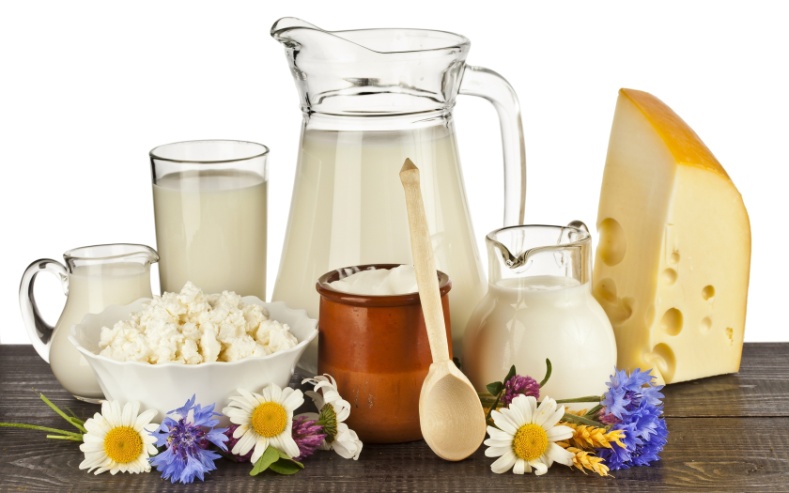 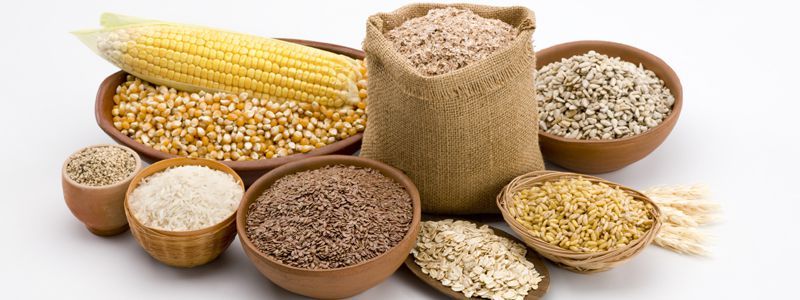 Какие виды спорта выбирает молодежь ?
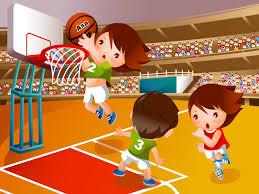 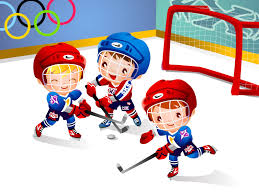 БАСКЕТБОЛ
ХОККЕЙ
ТЕННИС
ФУТБОЛ
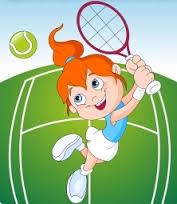 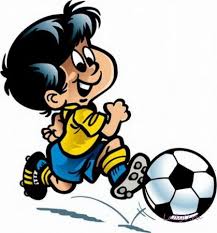 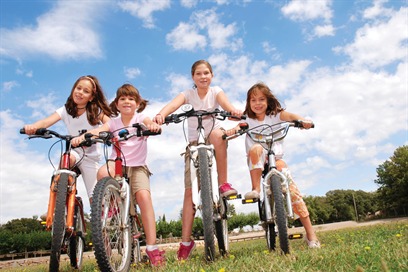 КАТАНИЕ НА ВЕЛОСИПЕДЕ И РОЛИКАХ
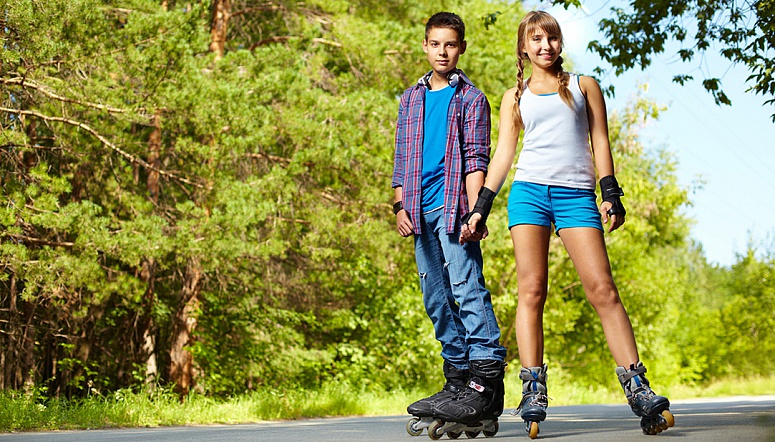 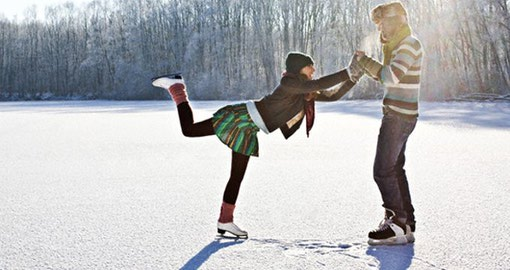 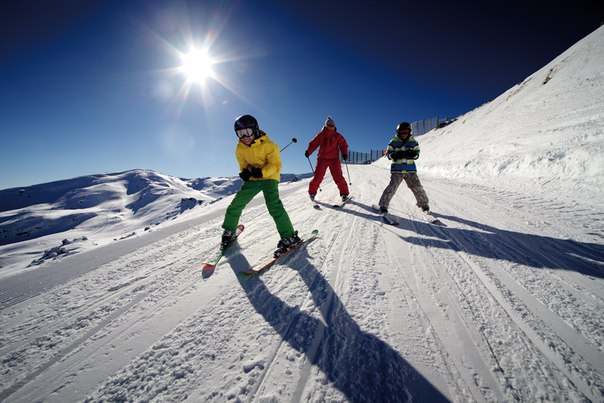 КАТАНИЕ НА КОНЬКАХ И ЛЫЖАХ
Что такое психологическое здоровье?
Психологическое здоровье - это не только душевное, но еще и личностное здоровье. Это состояние, когда душевное здоровье сочетается с личностным, у человека все светло и классно и при этом он в состоянии личностного роста и готовности к такому росту. Психологически здоровый человек разумен, открыт к сотрудничеству, защищен от ударов жизни и вооружен необходимым инструментарием, чтобы справляться с жизненными вызовами.
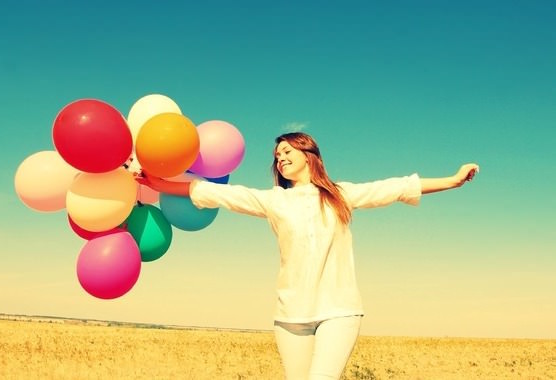 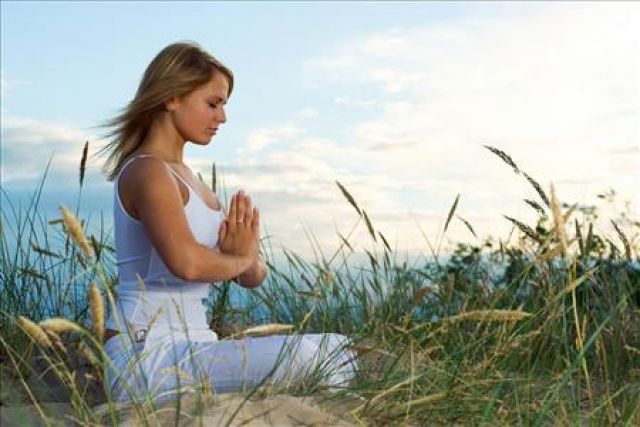 Сделай правильный выбор
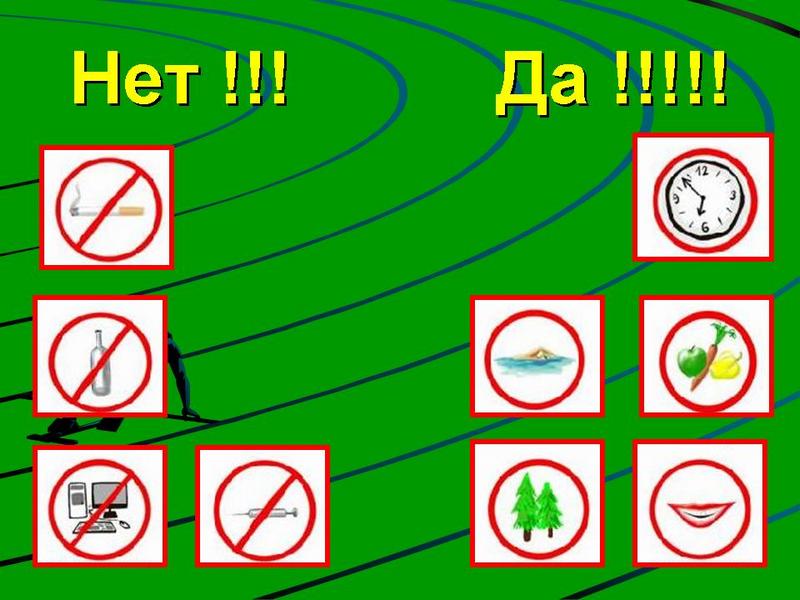 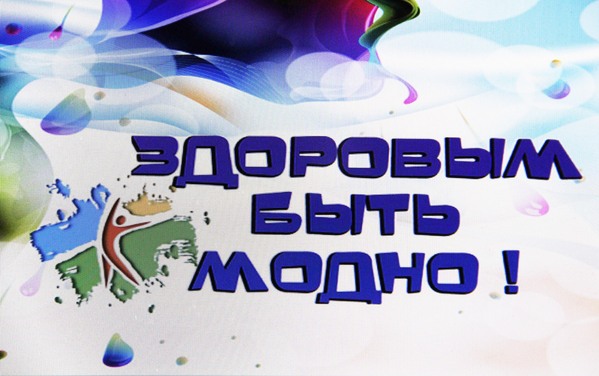